Civics for common valuesGeorge Psacharopoulos
NESET II and EENEE Conference
Brussels, 22 November 2018
What does the evidence tell us?
Common values in Europe are very weak;
One reason is the way civics are taught in the curriculum;
Pity, because civics is associated with a host of socioeconomic benefits beyond common values.
Active citizens (% of population 16+)
Source: Eurostat
Voters as % of the adult population
Volunteers as % of the adult population
Source: Eurostat
Students’ civics knowledge indicator
“What is the best way to choose a leader 
by vote, or
because someone offers to be a leader?”

Only 59% answered correctly!
Source: IEA
Students’ civics knowledge
Students’ civics knowledge
Denmark: 	580 score points
Bulgaria: 	485 score points
Source: IEA
Students’ civic attitudes
50% trust civic institutions
65% will vote in European elections
Source: IEA
Students’ sense of belonging (index)
Source: OECD
The many benefits of civic behaviour
Political engagement, voting
Respect of the law, less criminality
Better institutions
Environmental awareness
Trusting, delegation
Volunteerism
Social entrepreneurship, NGOs
Productivity
Trust – A major measurable indicator
Because trust reduces transaction costs;
Promotes delegation;
Reduces need for monitoring and policing.
Trust Indicator
Answer to survey question:
“Would you say that most people can be trusted, or that you need to be very careful in dealing with people?”
Trusting others (% of the adult population)
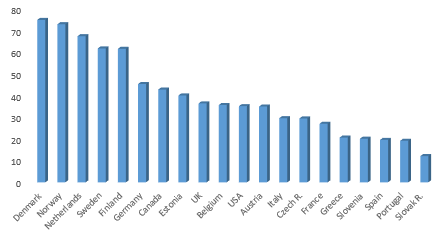 OECD average 34%
Source: OECD
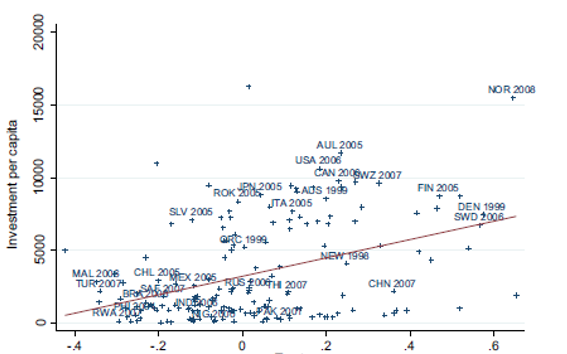 Trust and investment
Trust index
Source: Zak and Knack (2001)
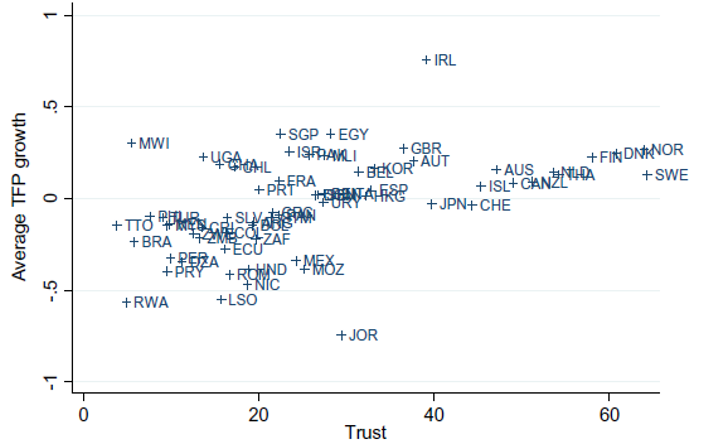 Trust and productivity growth
Source: Bjørnskov and Méon
Trust and per capita income, EU-27 regions
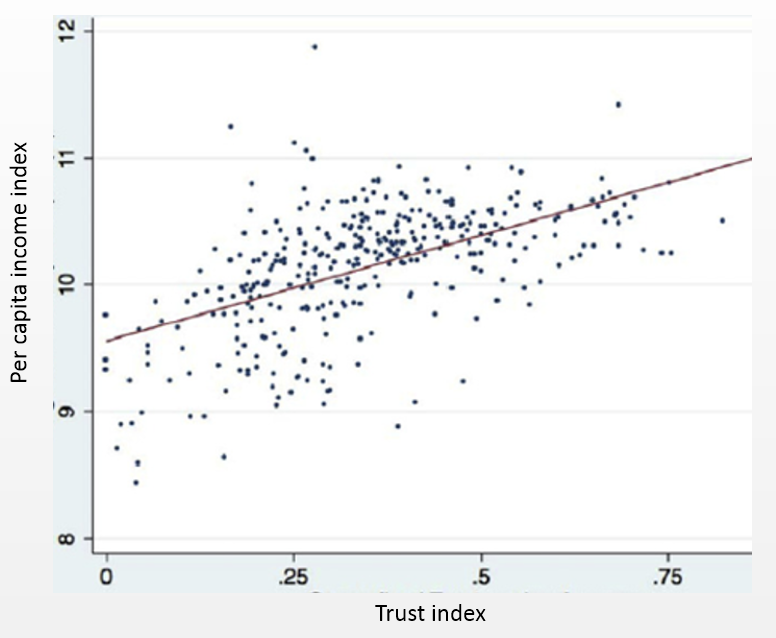 Source: Algan and Cahuc (2014).
Trust and economic growth
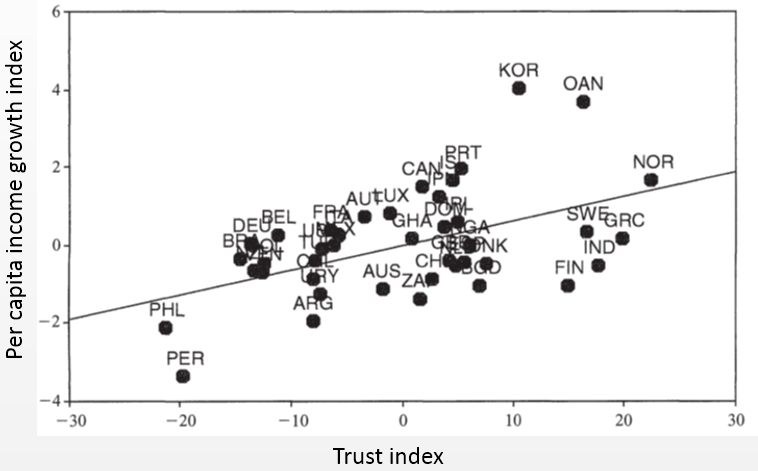 Source: Zak and Knack (2001)
Enormous variation in civics education delivery
Civics-specific
Diffused into other subjects
12 years in France
2 years in Bulgaria

Source: Eurydice
Civics intensity in the curriculum
Source: IEA
Civic behaviour is not built only by a civics curriculum
The family plays an important role, as well as the general school curriculum.
From general and civics education to outcomes
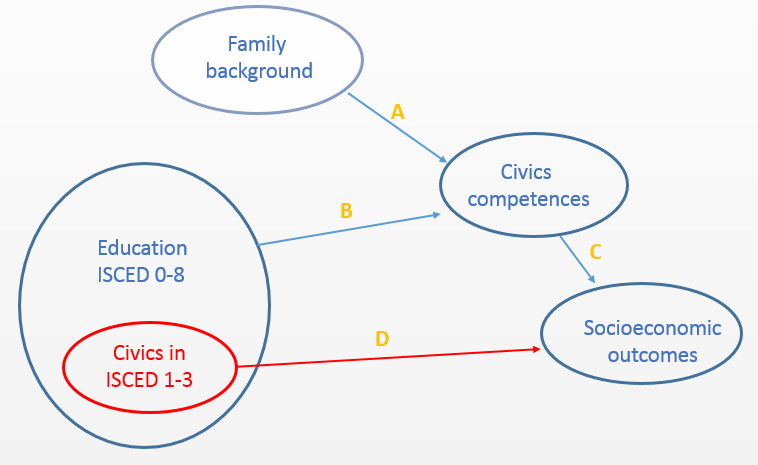 Availability of empirical evidence
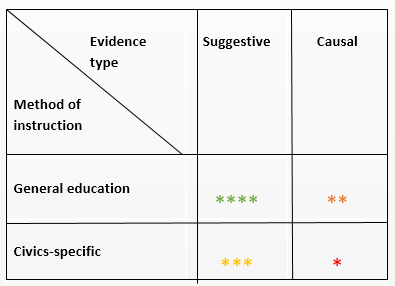 Number of stars indicates the quantity of evidence. Green to red colour indicates the quality of evidence, high to low, respectively.
The parental influence
Source: IEA
Civic behaviour by level of education
Source: OECD. Average % for adults.
Active citizenship and education (%)
Source: Eurostat
Volunteers and education (%)
Source: OECD
How to instill common values?
Consider its three main determinants:
Socioeconomic background;
In school, by a civics-specific subject in the curriculum;
In school, by tacitly absorbing values from subjects in the general curriculum.
How to instill common values?
Open classroom and civics
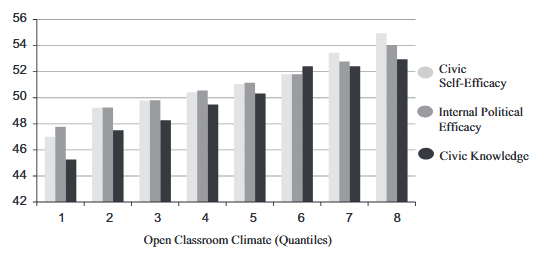 Source: R.T Knowles, J. McCafferty-Wright, The Journal od Social Studies Research, 39 (2015).
To conclude
Fixing problems in the general education system, e.g., improving its quality and reducing early school leaving, would induce civic behaviour and promote common values.
Thank you!
Background: “Education for a Better Citizen: An Assessment”, EENEE AR35 2018.